Лабораторна робота 6
ЗЧЕПЛЕНЕ УСПАДКУВАННЯ. МІНЛИВІСТЬ. ГЕНЕТИКА ПОПУЛЯЦІЙ
Зчеплене успадкування – це спільна передача ознак (детермінуючих їх генів) від батьків до нащадків. Причина цього – розташування генів, що аналізуються, в одній парі гомологічних хромосом. Група генів, що успадковуються разом, називається групою зчеплення. Ці гени локалізовані в одній парі гомологічних хромосом. Якщо гени передаються разом завжди, говорять про повне зчеплення генів. Однак таке явище трапляється дуже рідко (самці дрозофіли). Найчастіше в мейозі на міжгенній ділянці з тією чи іншою частотою (ймовірністю) відбувається кросинговер, що призводить до порушення зчепленого успадкування та появи рекомбінантних (кросоверних) нащадків, що містять із двох аналізованих ознак один материнський та другий батьківський. Це називається неповним, чи частковим зчепленням.Частка кросоверних нащадків в схрещуванні, що аналізує, виражена у відсотках (морганідах), називається силою зчеплення. Вона завжди пропорційна відстані між генами в парі гомологічних хромосом, тому використовується для побудови генетичних або факторіальних карт хромосом, які є відносними, а не абсолютними (на відміну від фізичних, наприклад, цитологічних карт).
1 Визначення сили зчеплення

Позначення. При аналізі успадкування зчеплених генів використовують запис у вигляді дробу. Записана в чисельнику послідовність літер, що позначають назви генів, відображає лінійну послідовність генів в одній із пари гомологічних хромосом (материнської), а в знаменнику - в іншій хромосомі (батьківській).Рецесивні алелі позначають зазвичай малими літерами латинського алфавіту (w), а домінантні тієї ж літерою зі знаком + в індексі (w +), або просто знаком +. Тому запис +++ розшифровується по-різному у кожній конкретній задачі в порівнянні з рецесивними гомозиготами.Для визначення сили зчеплення проводять схрещування двох гомозиготних батьківських форм. Потім отриманий гібрид першого покоління піддають схрещуванню, що аналізує, з рецесивною гомозиготою за аналізованими ознаками. Все потомство у записі фенотипу матиме однаковий знаменник – рецесивні алелі. Їх зазвичай не записують, а вказують лише чисельник (фенотипічний радикал).
Завдання 1 типу
Завдання № 1. Після схрещування особини нормальної (++) з особиною гомозиготною за генами а і с і подальшого схрещування гібрида, отримано наступне потомство: ++ 1202; +а 803; с+ 797; са 1198. Визначте, чи зчеплені гени а і с, якщо так, то яка сила зчеплення?
Запис умови завдання:
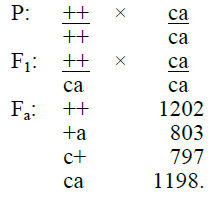 Рішення. Слід наголосити, що літери в жодному разі не можна змінювати місцями, тому що вони можуть відображати послідовність генів у хромосомі.На першу частину питання відповідь має бути позитивною. Якби гени а і с успадковувалися незалежно (перебували в різних хромосомах), то була б однакова кількість усіх чотирьох типів нащадків, а розщеплення 1:1:1:1.Для визначення сили зчеплення підрахуємо загальну кількість нащадків (1202 + 803 + 797 + 1198 = 4000), число кросоверних нащадків (803 + 797 = 1600) та їх відсоток (1600: 4000 · 100% = 40%). Пара кросоверних комбінацій завжди менше 50%, цим вона і відрізняється від двох батьківських.Відповідь. Гени а і с зчеплені (перебувають у одній парі гомологічних хромосом), сила їх зчеплення дорівнює 40 %.
Завдання 2 типу
Завдання № 2. Сила зчеплення між генами о та р дорівнює 16 %. Які нащадки і в якому співвідношенні будуть спостерігатися в аналізуючому схрещуванні гібрида, отриманого від наступних батьків: материнська форма нормальна за геном о, але рецесивна по р, а батьківська - рецесивна за о, а нормальна за геном р.
Рішення. Сила зчеплення становить 16 %, тому є два типи кросоверних нащадків по 8 %. Форми, що фенотипно відповідають материнській та батьківській, становитимуть по 42 %. Їх генотипи запишемо відповідно до умови завдання:
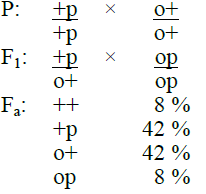 Відповідь. У схрещуванні, що аналізує, отримано наступне потомство: ++8 %; + p42%; o+42%; op8%.
2. Складання генетичних карт хромосом

Методичні вказівки
Для складання генетичних карт хромосом (з урахуванням лінійного розташування генів у хромосомах, встановленого Морганом) використовується правило трьох точок: сума відстаней від крайніх генів до середнього дорівнює відстані між двома крайніми генами (відстань 1-2 + відстань 2-3 = відстані 1-3 ).Місце на хромосомі кожного знову локалізованого гену визначається щодо локусів двох генів, розташування яких вже відомі. Для цього необхідно визначити силу зчеплення гена, що локалізується, з двома іншими. Передбачається, що сила зчеплення двох вихідних генів вже відома з хромосомної карти, а якщо ні, то визначають три параметри: силу зчеплення генів 1-2, зчеплення силу генів 2-3 і силу зчеплення генів 1-3. Кожну з них визначають по відношенню до батьківської «конфігурації» хромосом та окремо для кожної з трьох відстаней.
Завдання 1 типу
Завдання № 1. Гібрид, отриманий від схрещування рослини гомозиготного за генами а, о і р з нормальною рослиною за цими ознаками, при схрещуванні, що аналізує, дав наступне потомство: +++ 366; +о+ 76; ++ а 47; р+а 73; р++ 8; ро+ 53; роа 369; +оа 8. Чи зчеплені гени а, о і р між собою? Якщо так, то визначте їх послідовність розташування та відстань між ними на карті хромосоми.
Запис схрещування:
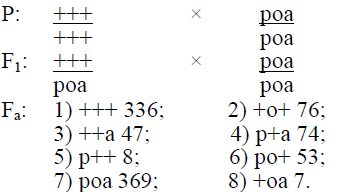 Рішення. Якби гени успадковувалися незалежно, то в тригібридному аналізуючому схрещуванні було б розщеплення 1: 1: 1: 1: 1: 1: 1: 1, тобто вісім типів нащадків у рівних частках. Отже, ці гени зчеплені (вони знаходяться в одній парі гомологічних хромосом). Визначимо силу зчеплення між кожним із них. За генами р і о (1 і 2) батьківські поєднання у гібрида це: ++ і ро, отже кросоверами за цими генами є нащадки № 2, 4, 5 і 8, їх сума дорівнює 76 + 74 + 8 + 7 = 165, що становить 165: 1000 · 100% = 16,5%. За генами  о та а (2 і 3) поєднання в батьківських хромосомах гібрида це: ++ і  оа, тому кросоверними нащадками є № 2, 3, 4, 6, їх сума становить 250 (76 + 47 + 74 + 53), або 25%. За генами р і а (1 і 3) поєднання в батьківських хромосомах гібриду - ++  і ра. Кросоверами з цих генів є нащадки № 3, 5, 6, 8, їх сума становить 115 (47 + 8 + 53 + 7), або 11,5 %.Визначивши відстань між трьома генами, можна встановити їх послідовність та побудувати карту хромосоми. Відстань між генами про та приблизно дорівнює сумі відстаней між генами р-о і р-а. Гени розташовані на хромосомі наступним чином: а 11,5 р 16,5  о. Сума двох відстаней становить 28%, а сила зчеплення між генами а і о становить лише 25%. Різниця в 3%  це виправлення на подвійний кросинговер. Щоб зрозуміти її зміст, запишемо схрещування з урахуванням послідовності генів та висловимо абсолютні величини у відсотках.Відповідь:
Батьківські форми
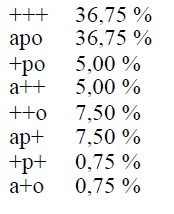 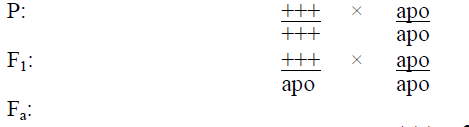 Одинарні кросовери між 1 та 2 генами (а-р)
Одинарні кросовери між 2 та 3 генами (р-о)
Подвійні кроссовери
Примітка. Можемо вивести загальні правила визначення сили зчеплення трьох генів при складанні карт хромосом. При цьому слід врахувати, що сила зчеплення між генами (відсоток кросоверних нащадків) не що інше, як реалізація ймовірності здійснення в мейозі кросинговера між двома точками, що аналізуються (генами).
1. Для визначення сили зчеплення між двома не крайніми генами необхідно знайти суму ймовірностей одинарних та подвійних кросоверів між цими генами. Між 1 і 2 (а-р) - це: 5% + 5% + 0,75% + 0,75% =  11,5%; а між 2 і 3 (р-о) - це: 7,5% + 7,5% + 0,75% + 0,75% = 16,5%.
2. Для визначення сили зчеплення між двома крайніми (1 і 3) генами необхідно до суми ймовірностей одинарних кросоверів між 1-2 і 2-3 генами додати подвоєну ймовірність подвійних кросоверів (поправка на подвійний кросинговер), оскільки між точками 1 і 3 у подвійних кросоверів перехрест відбувся двічі, але емпірично він не виявляється, тому що кінці однієї хромосоми подвійних кросоверів ідентичні материнській (+++ та + р+). Кінці іншої хромосоми подвійних кросоверів ідентичні батьківській хромосомі (аро та а+о). Тоді виходить сумарна відстань: 5% + 5% + 7,5% + 7,5% + 2(0,75% + 0,75%) = 28%.
3. Теоретична ймовірність появи подвійних кросоверів дорівнює добутку ймовірностей одинарних: 0,10 · 0,15 = 0,015 = 1,5% (два по 0,75%).
Завдання  2типу

Завдання № 1. Згідно з картою хромосом гени А, С і О розташовані у зазначеній послідовності, а сила зчеплення між А та С дорівнює 10%, а між С та О – 20%. Визначте, які гамети та у якому співвідношенні утворюватиме тригібрид.
Рішення. Згадаймо, що і 10%, і 20% включають ймовірності одинарних і подвійних кросоверів. Необхідно визначити ймовірність появи подвійних кросоверів та відняти їх від загальної суми. Імовірність подвійних кросоверів становить: 0,1 · 0,2 = 0,02 = 2%, а одинарних - 10% - 2% = 8% і 20% - 2% = 18%. Інші – батьківські.
Запис умови та відповіді:
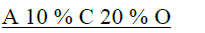 Відповідь:Р:
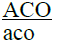 Батьківські форми
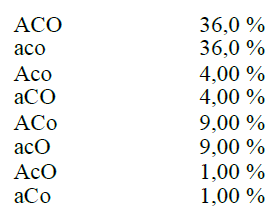 Одинарні кросовери між 1 та 2 генами (а-с)
Одинарні кросовери між 2 та 3 генами (с–о)
Подвійні кроссовери
МІНЛИВІСТЬ

Методичні вказівки
Мінливість – це властивість живих організмів набувати ознак, відмінних від ознак батьків (набувати нові і втрачати старі).Розрізняють фенотипічну (модифікаційну) або неспадкову мінливість, а також генотипічну, яка в свою чергу ділиться на комбінативну (за рахунок перемішування хромосом у мейозі та рекомбінації генів у межах пари гомологічних хромосом при кросинговері) та мутаційну (генні мутації, чи зміна числа хромосом).
1. Множинний алелізм
Методичні вказівки

Дика аллель може мутувати над в однео а в безліч різних станів. Це явище називають множинним алелізмом, а подібні алелі - серією множинних алелів. Зазвичай їх позначають однією і тією ж літерою, але з індексацією.Такі генетичні завдання вирішуються як і звичайні, оскільки кожен диплоїдний організм представлений лише двома алелями з усієї серії. Результати трактуються з урахуванням того, що між різними алелями із серії можливі різноманітні алельні взаємодії: повне та неповне домінування, кодомінантність тощо.
2. Поліплоїдія
Методичні вказівки
Поліплоїдію часто визначають як зміну числа хромосом кратне гаплоїдному, хоча більш точно таке явище називають еуплоїдією. Зміна числа хромосом неразова гаплоїдному називають анеуплоїдією, або гетероплоїдією. І тоді поліплоїдія – це просто зміна числа хромосом.У мейозі через наявність кількох гомологічних хромосом утворюються не тільки біваленти, а й три-, тетра-, пента-, гексаваленти і т. д., то утворюватимуться не тільки збалансовані гамети, що містять по одному, два і т. д. Це говорить про наявність як збалансованих гамет, що містять по одному або кілька повних наборів хромосом, так і  незбалансованих гіпо-і гіперплоїдних гамет.Беручи до уваги найширший спектр можливого розмаїття незбалансованих гамет, при генетичному аналізі враховують лише варіанти формування збалансованих гамет, якщо інше не зазначено за умови завдання.Кількість можливих комбінацій генів у поліплоїдів зазвичай розраховують за спеціальною схемою.
Завдання 1 типу
Завдання № 1. Отримайте гамети, що утворюються гетерозиготою-тетраплоїдом Аааа.Рішення. Зобразимо схему тетравалента в мейозі і пронумеруємо хромосоми для того, щоб врахувати всі можливі варіанти комбінування та розходження до полюсів хромосом.Схема тетравалента:
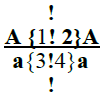 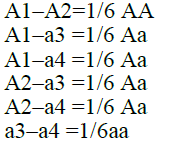 Типи гамет:
Відповідь. Гетерозигота-тетраплоід утворює три типи гамет у співвідношенні: 1/6 АА; 4/6 Аа; 1/6 аа.

Примітка. Нащадки від будь-якого схрещування двох тетраплоїдів можна отримати за решіткою Пеннета або за ймовірностями.
ГЕНЕТИКА ПОПУЛЯЦІЙ
Методичні вказівки
Населення – це група особин одного виду, які мають загальний ареал і еволюційно виробленими адаптаціями до умов існування. Панміктична (менделівська) популяція характеризується рівноймовірним заплідненням будь-якої яйцеклітини будь-яким спермієм. Спадкування генів у цій популяції характеризується законом Харді-Вайнберга: P2: AA + 2pq Aa + q2 aa = 1.
Цей закон відбиває генетичну структуру популяцій: співвідношення у ній різних генотипів. З урахуванням того, що p і q – це частоти алелей (домінантної та рецесивної) та p + q = 1, можна легко проводити розрахунки частот алелей за формулою, знаючи частоти генотипів або навіть фенотипів.
Методи вирішення завдань
Завдання № 1 У популяціях людини середня частота альбіносів - 1 на 40 000. Визначте ймовірність народження дитини альбіноса в шлюбі альбіноса з не альбіноскою.Позначення. Альбінізм - захворювання, контрольоване рецесивною алелею а. Отже, альбіноси - це рецесивні гомозиготи аа (третій член у формулі Харді-Вайнберг). Частоту А позначимо через p, а частоту рецесивної алелі а через q.Запис умови: Р: Аа × аа→F1: ½Аа + ½аа (яка їхня ймовірність?).
Рішення. Частоти всіх генотипів у формулі виражені у частках одиниці (не в % і не в абсолютних одиницях). Нам відома частота третього генотипу - аа = 1/40000 = q2. Звідси можна визначити частоту рецесивної алелі в популяції як квадратний корінь з частоти генотипу аа, вона приблизно дорівнює 1/141. Оскільки p + q = 1, то частота домінантної алелі дорівнює 140/141. Знаходимо частоту гетерозигот Аа (другий член формули): 2pqAa = 2 * 140/141* 1/141 ≈ 1/70. Імовірність шлюбу альбіноса з неальбіноскою дорівнюватиме добутку ймовірностей їхньої зустрічальності в популяції: Аа × аа → 1/70 1/40 000 = 1/2 800 000. Враховуємо, що тільки ½ дітей у цьому шлюбі будуть альбіносами, помножуємо цю ймовірність і одержуємо1/5 600 000.Відповідь. Імовірність народження дитини-альбіноса у шлюбі чоловіка-альбіноса з неальбіноскою жінкою дорівнює 1 на 5 600 000 народжень.
1. Взяли 4 рослини гороху червоноквіткових гетерозиготних (Аа) та 1 червоноквіткову гомозиготну (АА). Горох – самозапилювач. Визначте співвідношення генотипів і фенотипів у F4
2. Які гамети утворюють триплоїди типів ААА, ААА?
3. Чи можна визначити відсоток кросинговера між генами А і В у схрещуванні Aabb × aabb. Зчеплені гени, на відміну незчеплених, позначаються так: Aabb.